This session is longer than the others.  You may want to consider dividing it up into two sessions if you desire.
The Holy Spirit’s Role 
in the Church Age
Session 2
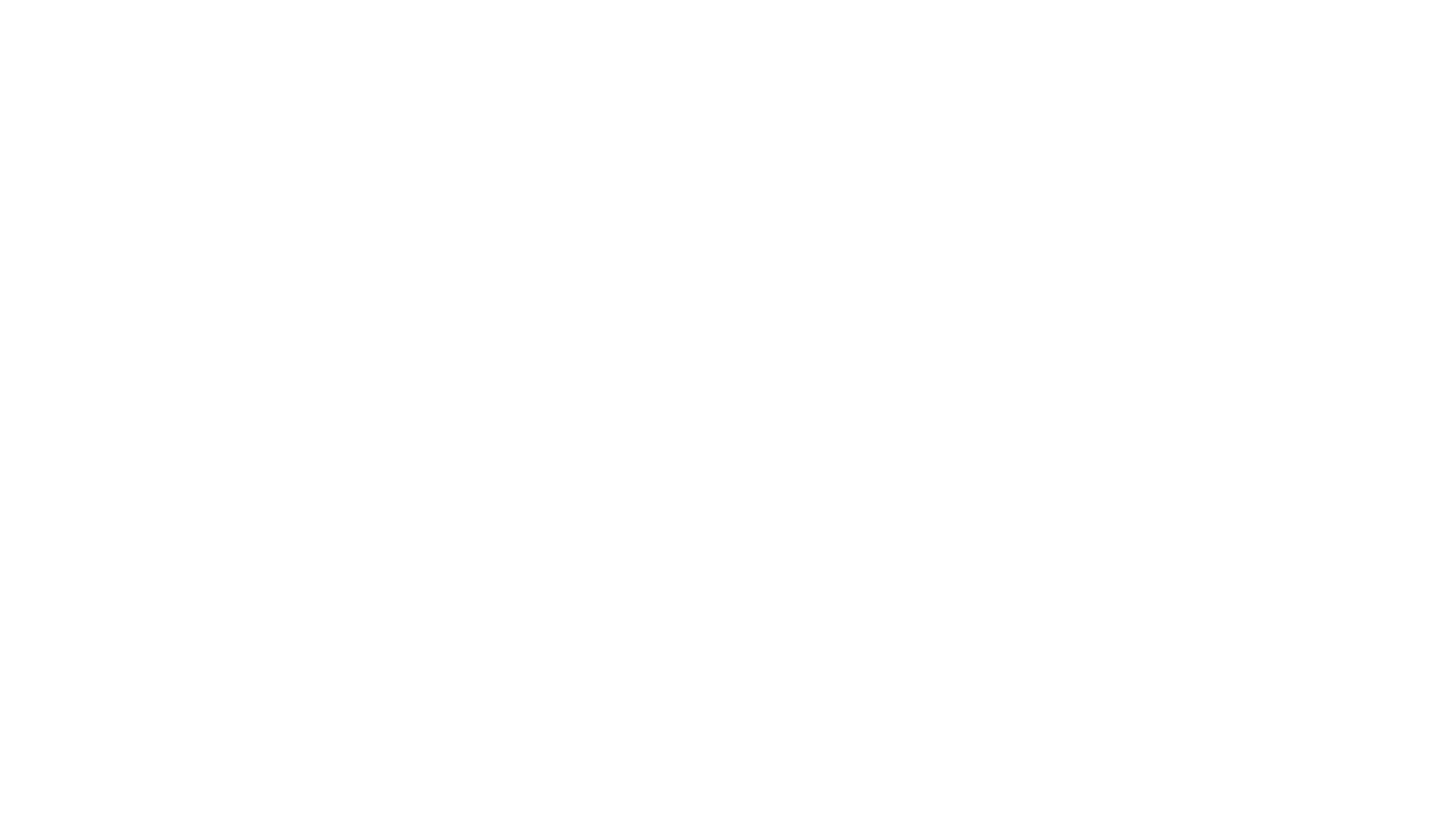 What is Sanctification?

Sanctification: to be set apart for special use or purpose in purity/holiness. Through the power of the Holy Spirit we have been set apart from sin and set apart for holy living.  This cannot be done by our own strength but by the empowering Holy Spirit who takes up residency in our lives when we put our trust in Him.
The Holy Spirit is central in the sanctification process of a believer in the church age.
Look up the following verses and point out the various roles the Holy Spirit plays in the church age?

John 14:15-20

John 16:4b-15
Group Discussion
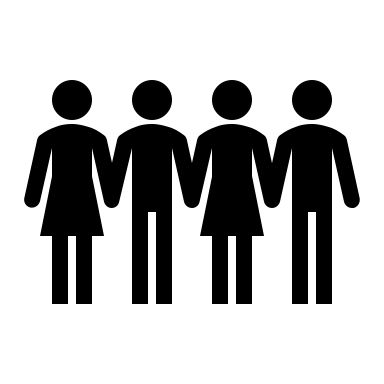 Six primary areas of involvement which the Holy Spirit accomplishes in the life of the believer.
# 1 CONVICTION: Revealing the need to change (see outline notes)
What does the Holy Spirit convict people of? See John 16:8-9 

# 2 REGENERATION: When we come to Christ there is an imparting of a new spirit or rebirth with God. (2 Corinthians 5:17; Titus 3:5 – see outline notes)
I will give you a new heart and put a new spirit in you;
I will remove from you your heart of stone
and give you a heart of flesh. Ezekiel 36:26
I was born physically on July 16, 1963.  But I also have a spiritual birthday (a new birth) which occurred when I put my trust in Christ. This occurred in July of 1973 when I received Jesus Christ into my life for the forgiveness of sin.  In your group share when you were born physically and if you remember when you were regenerated or born again spiritually.
 
Why is regeneration so important?
Group Discussion
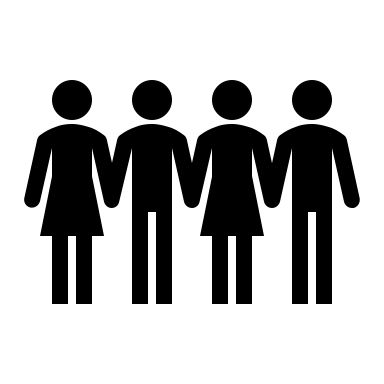 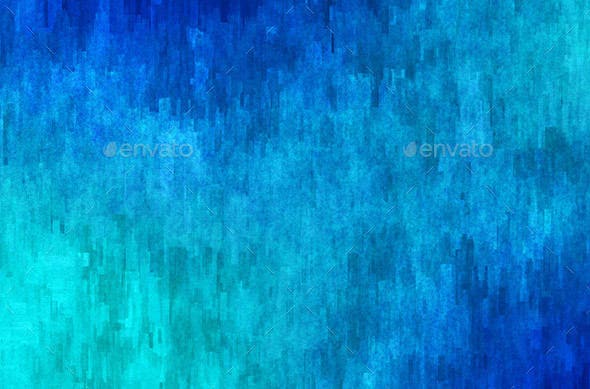 # 3 INDWELLING: The Holy Spirit lives within the believer.  In other words, He takes up residency in the life of the believer where He leads, strengthens, comforts, and guides into all truth to live a transformed life. (Romans 5:5 & 8:9 and 1 Corinthians 3:16 & 6:19-20. See outline notes)

# 4 BAPTISM: The Holy Spirit places the believer spiritually, into union with Christ and into union with other believers in the body of Christ the moment of salvation. As believers we are one in Christ to the glory of His Son. (See 1 Corinthians 12:13) It is through the spiritual baptism of the Holy Spirit that identifies us with Christ’s death, burial and resurrection (Romans 6:3-5).  (See outline notes)
# 5 SEALING: The Holy Spirit becomes the guarantee of our spiritual inheritance.  Our salvation is assured and secured in Christ, sealed by the Holy Spirit’s promise until the day of redemption. (See Ephesians 1:13-14)

The Holy Spirit sealing signifies security – Ephesians 1:13-14; 4:20
The Holy Spirit sealing signifies ownership – 1 Corinthians 1:22; 2 Timothy 2:19 
The Holy Spirit’s sealing occurs the moment of salvation 		 Eph. 1:13
	Why is the sealing of the Holy Spirit so important?
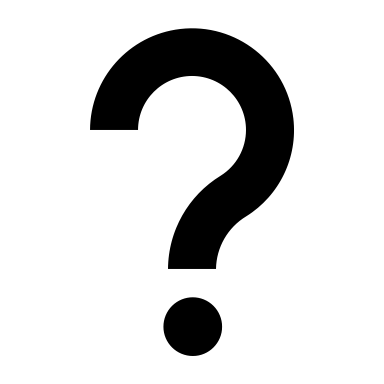 Reminder:  People who are filled with the Holy Spirit do not receive more of Him; He has more of us.
# 6 – FILLING: The filling of the Holy Spirit means to be under His control. This is essential for the maturity and service of a believer that he/she would yield themselves daily to the control of the Holy Spirit.  (See 1 Corinthians 3:1-3; Acts 4:31; Ephesians 5:18) See outline notes.
The Holy Spirit is at work in
the local church as He. . .
Inspires worship and order within the local body (1 Corinthians 14:40)
Directs and empowers its mission work (Acts 1:8; 13:2-4; 16:6-10) 
Appoints and raises up leadership (Acts 20:28; 1 Corinthians 2:4)
Cautions its members (1 Timothy 4:1)
Guides leaders’ decisions (Acts 15:28)
Helps assist us in prayer according to God’s will (Romans 8:26-27)